End of the Year Literacy Markers for Students
Anderson Elementary
Novella Yim, Samantha Wong, Kristi Luk, Anita Chang, Kitty Tung, Jessica C, Michelle Li, Tim Craddock, Rav Grewal, Jas Gill
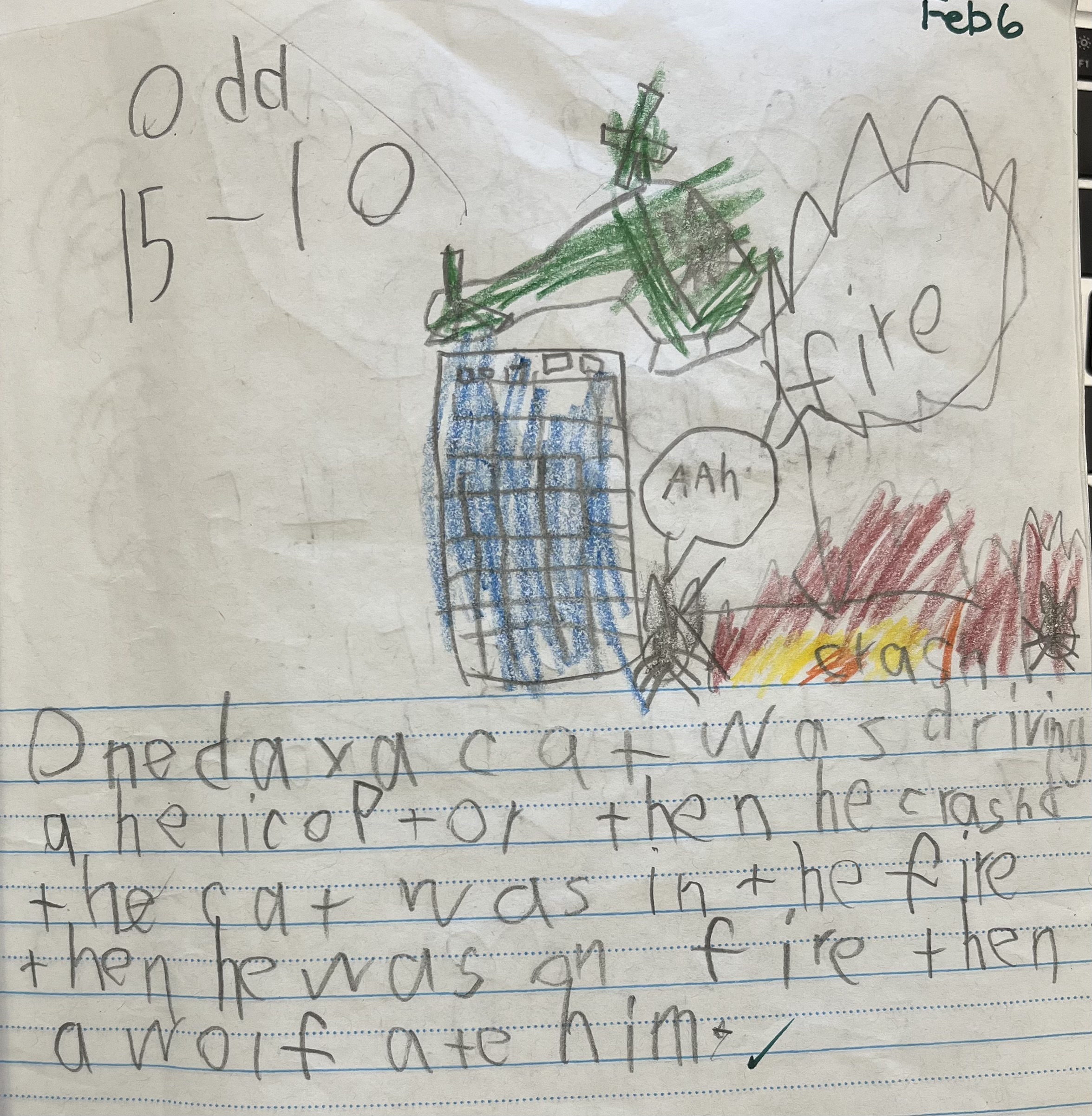 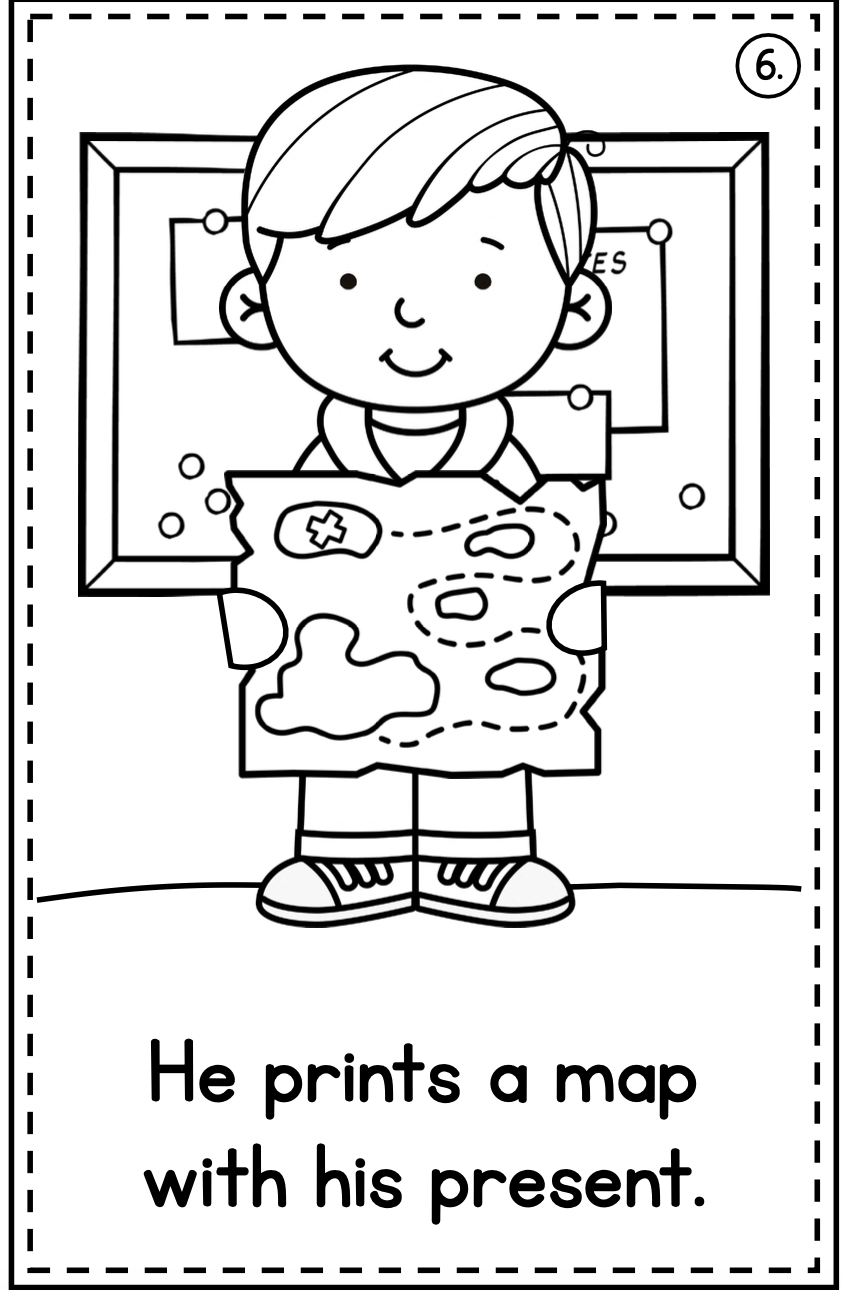 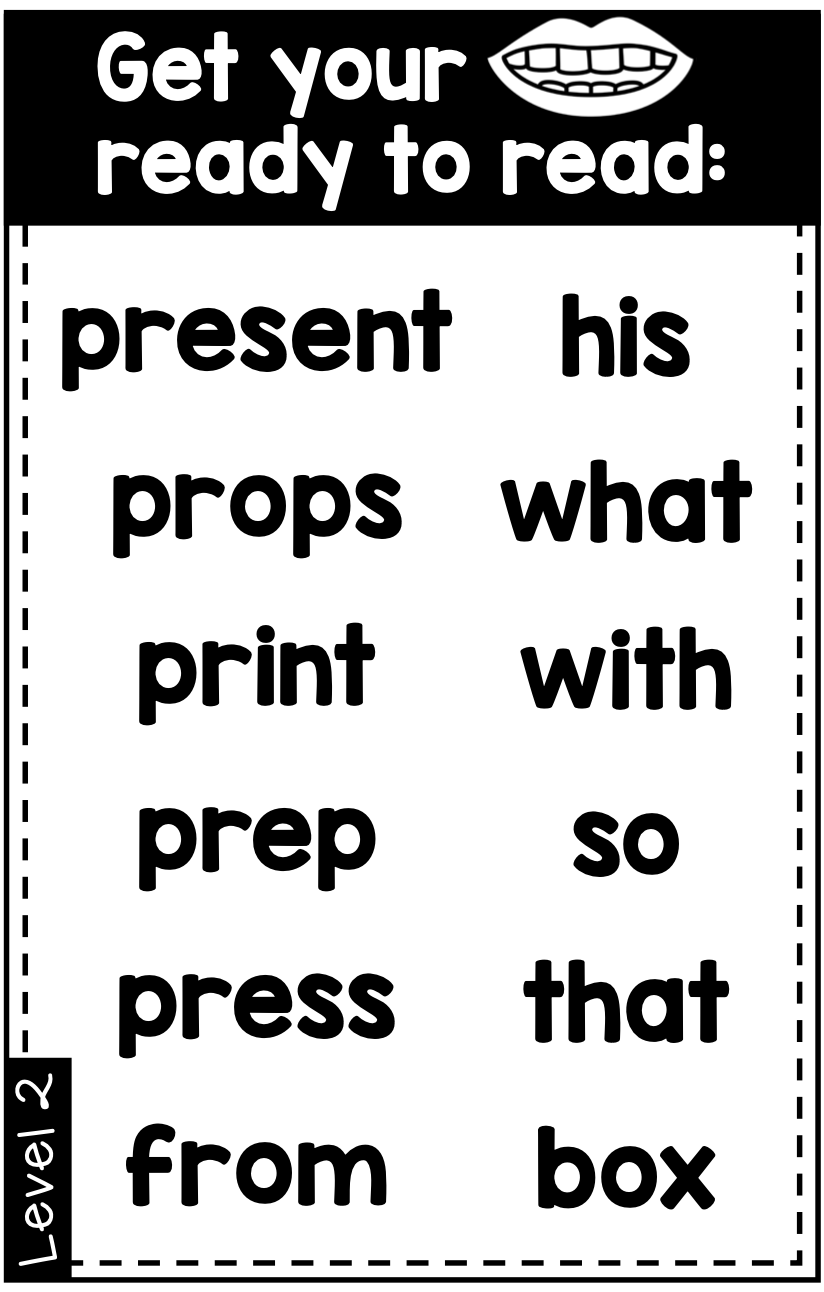 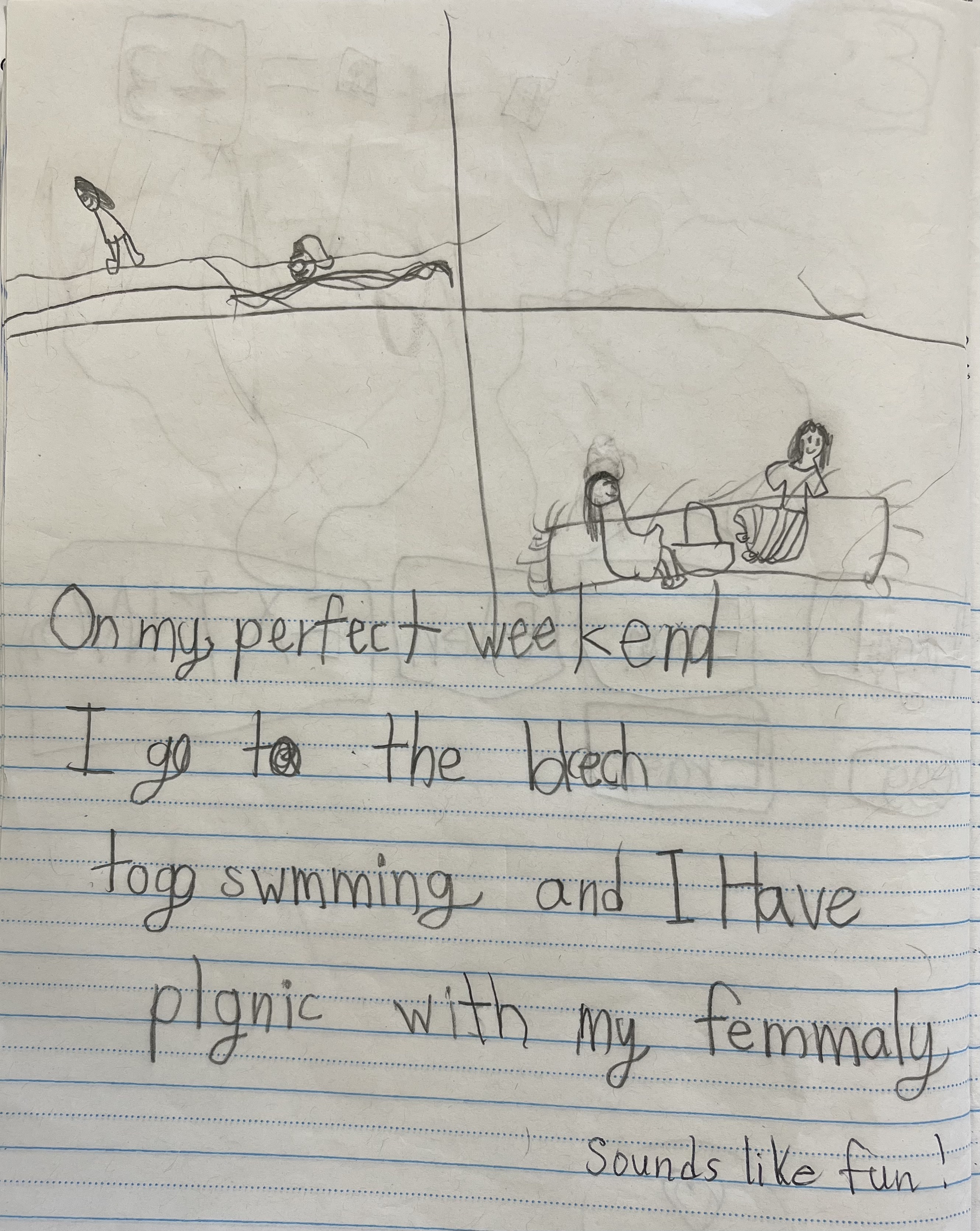 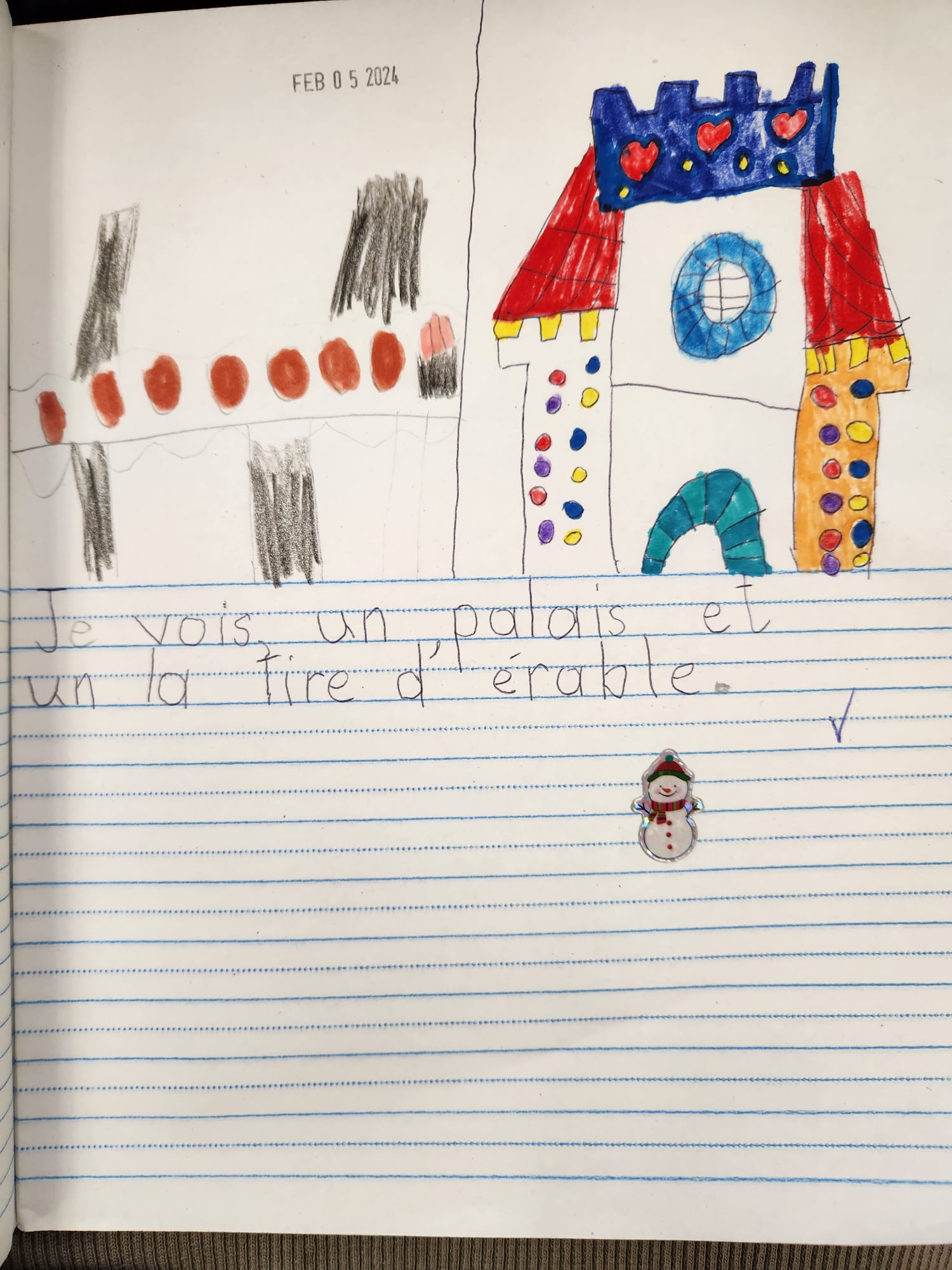 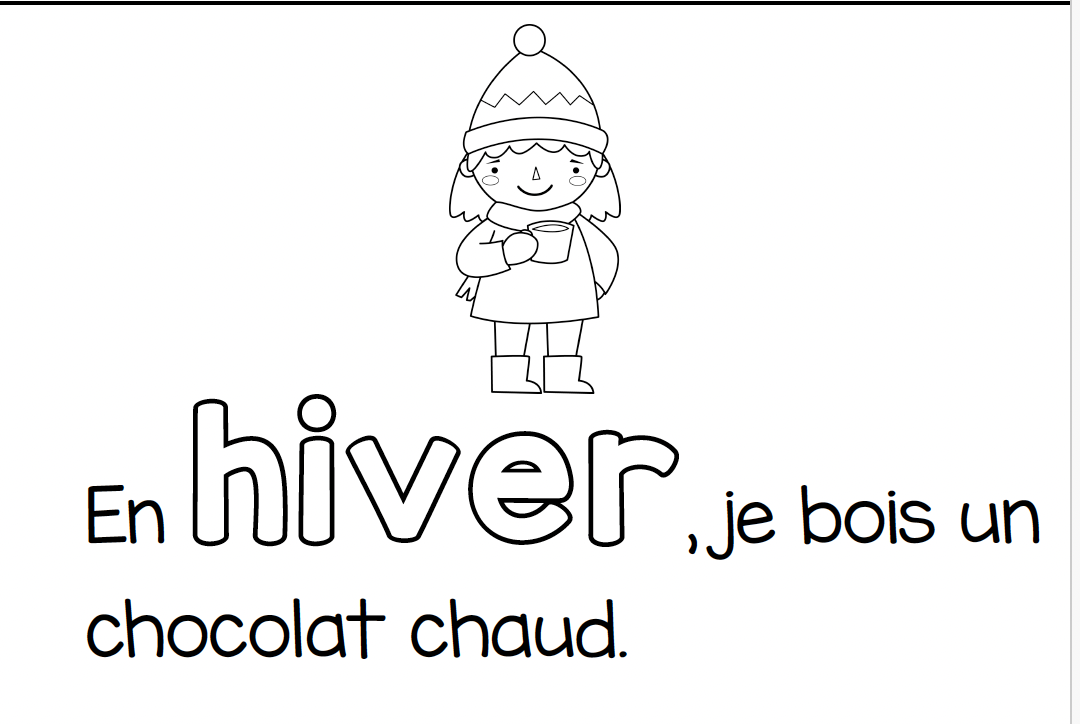 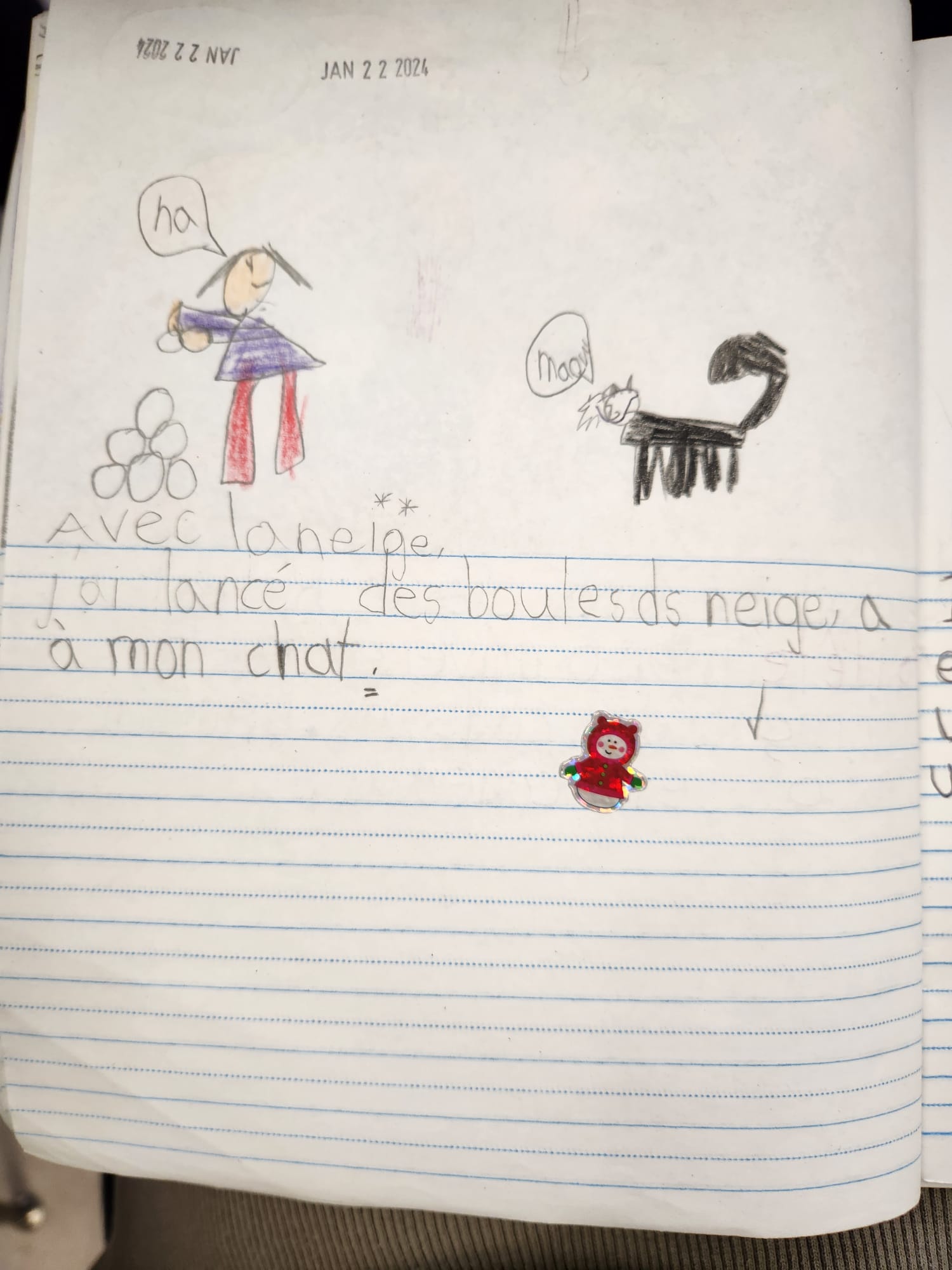 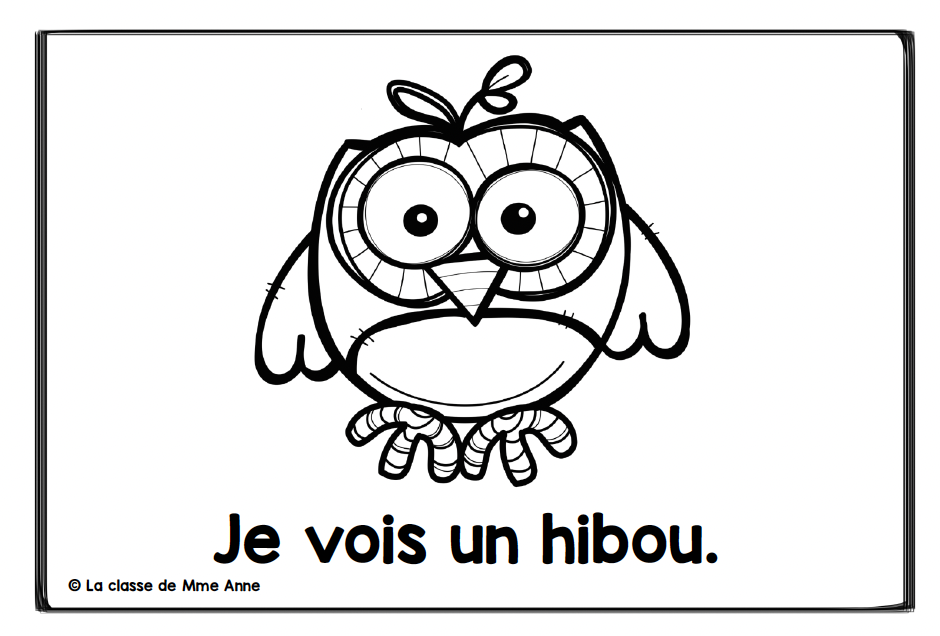 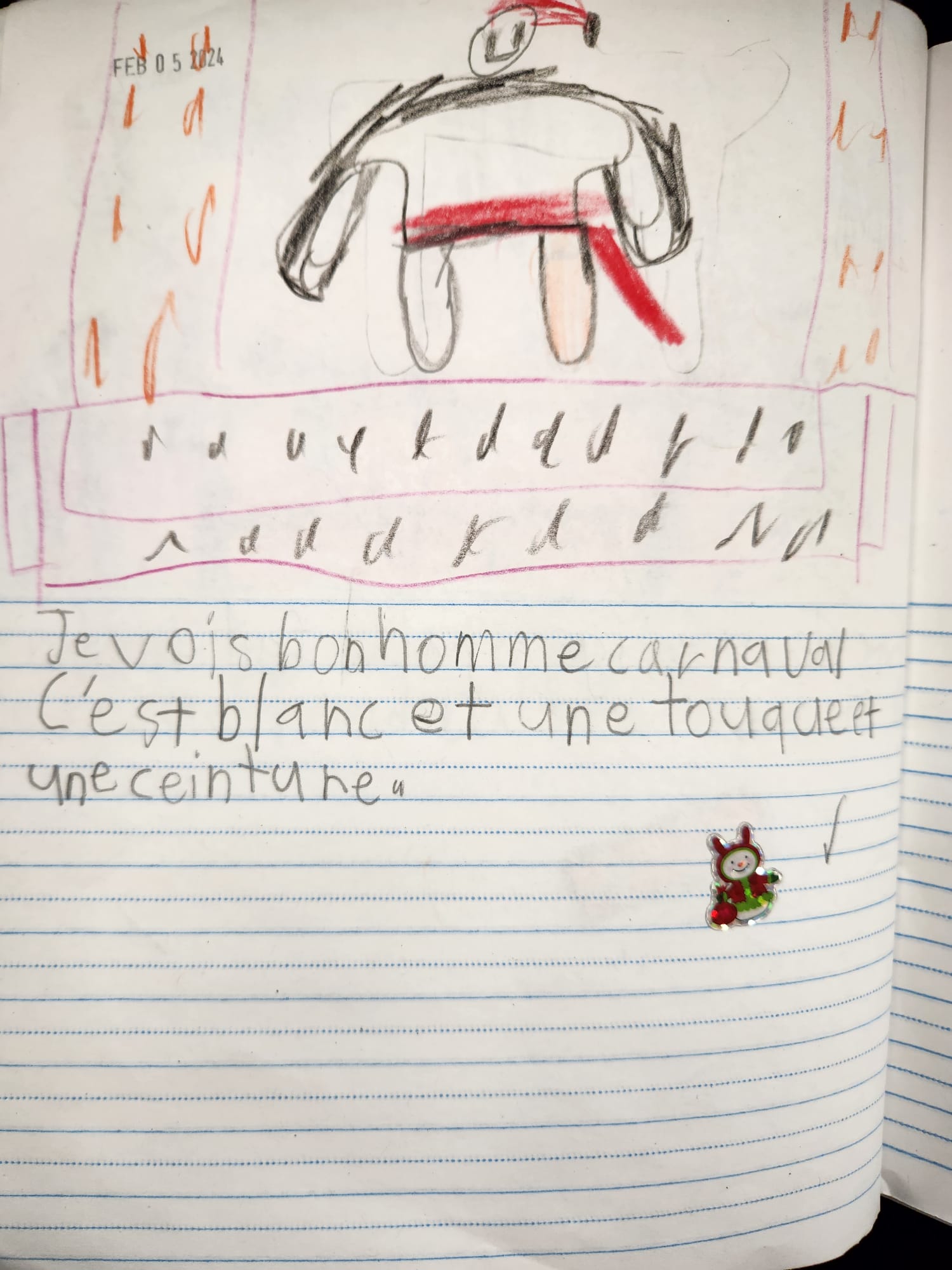 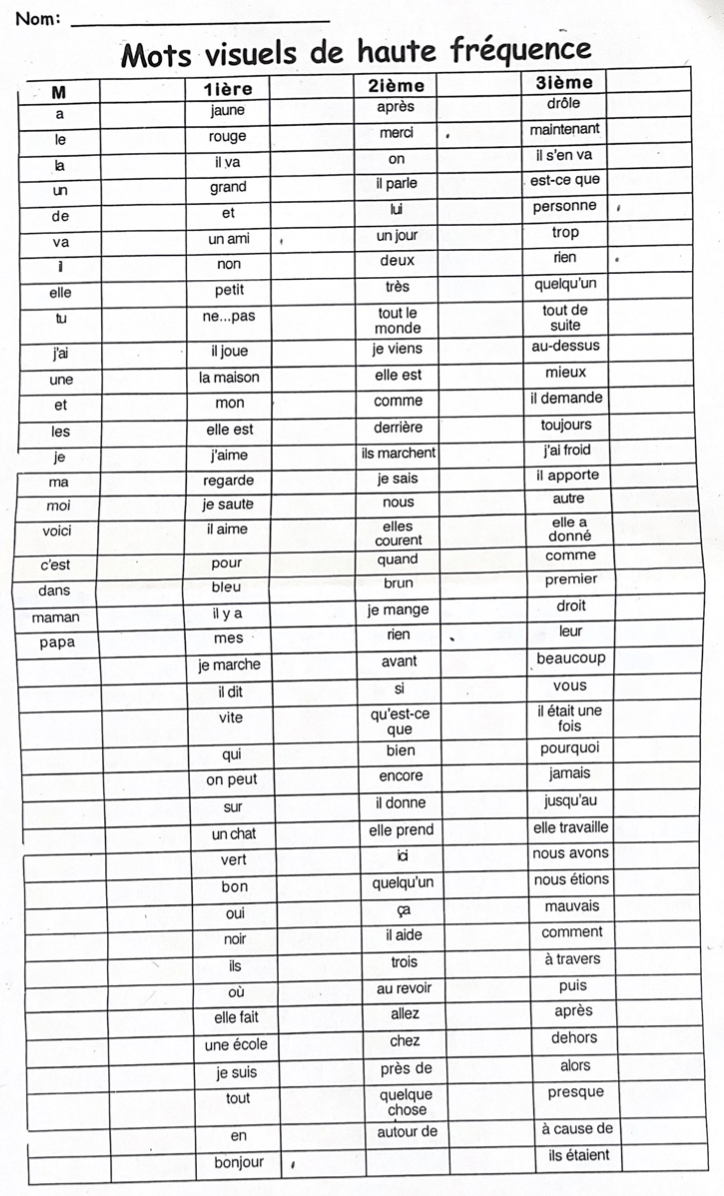 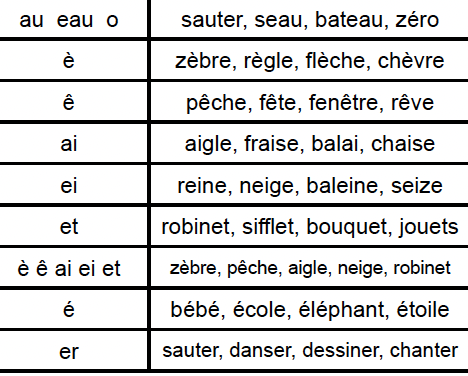 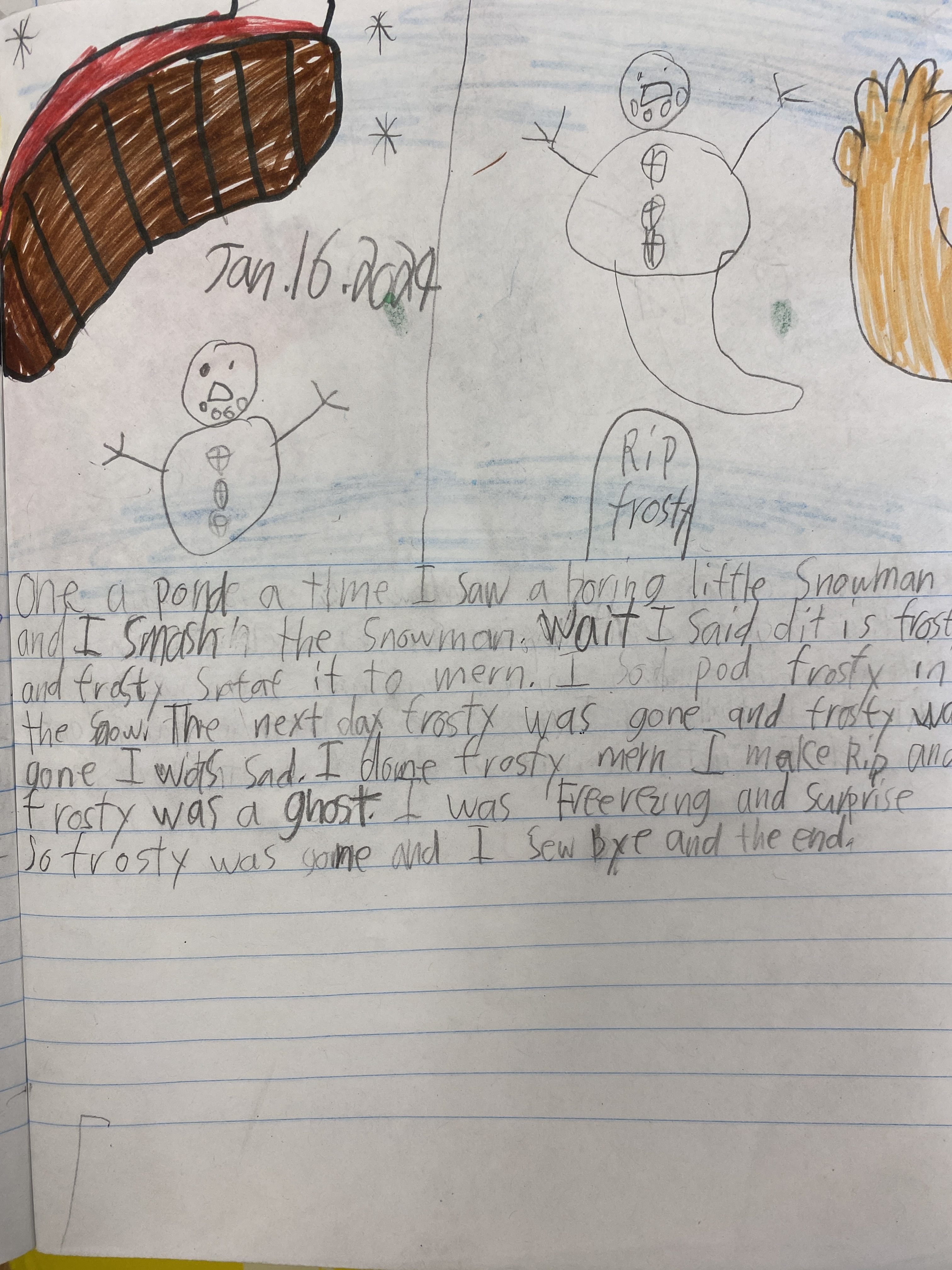 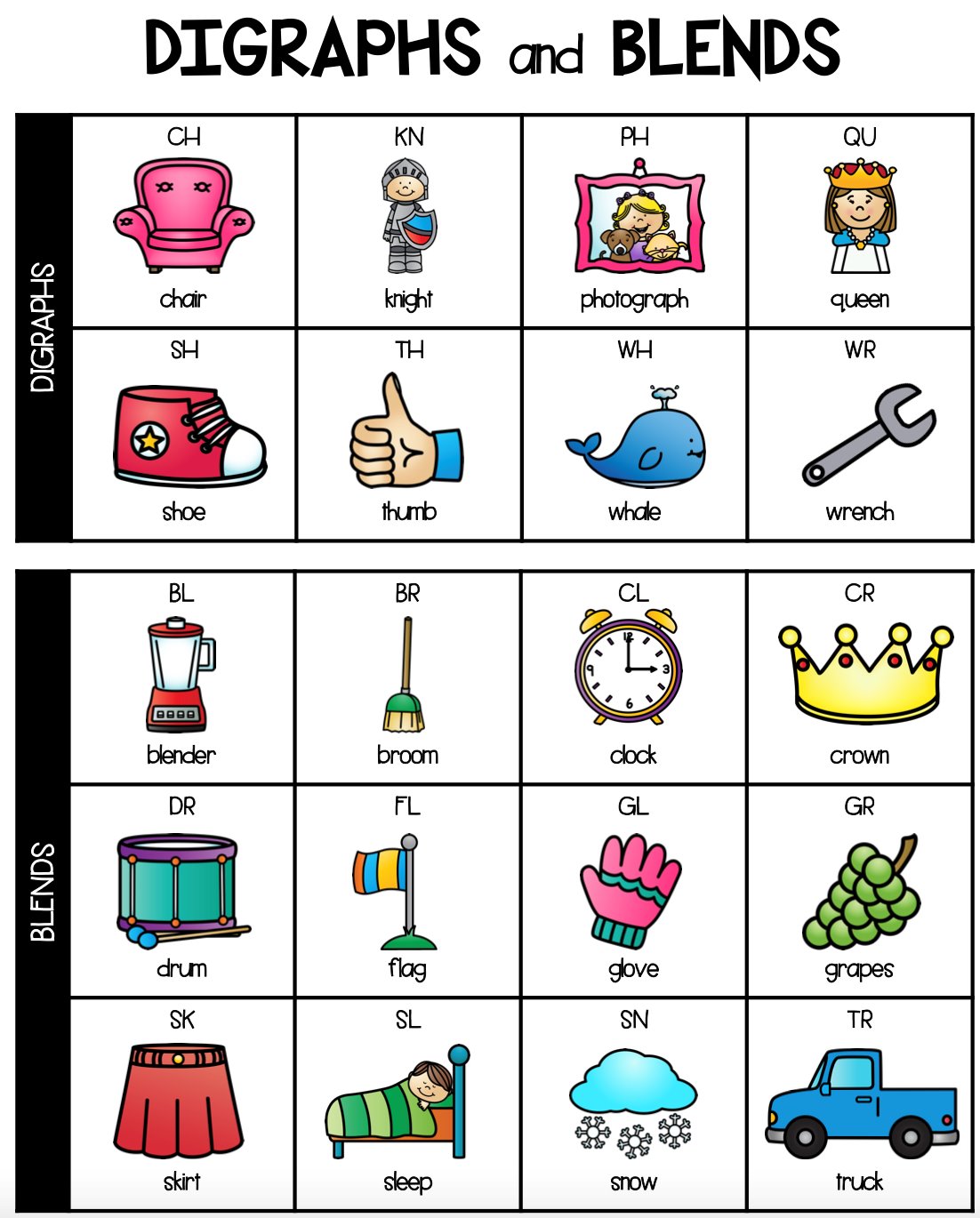 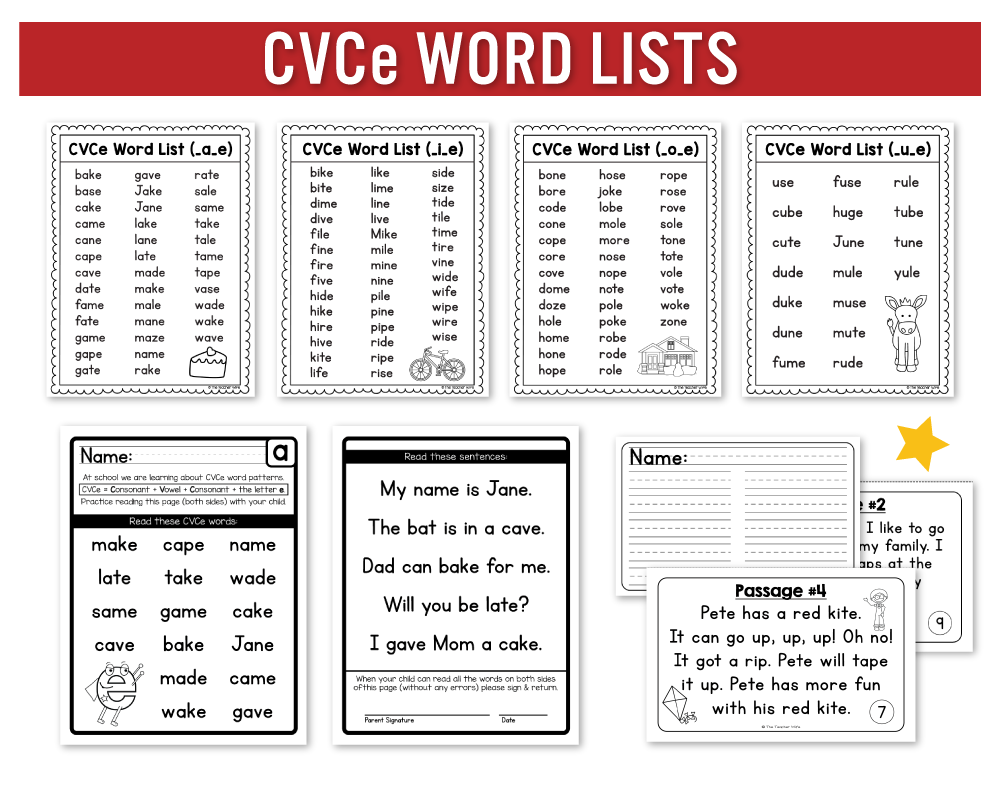 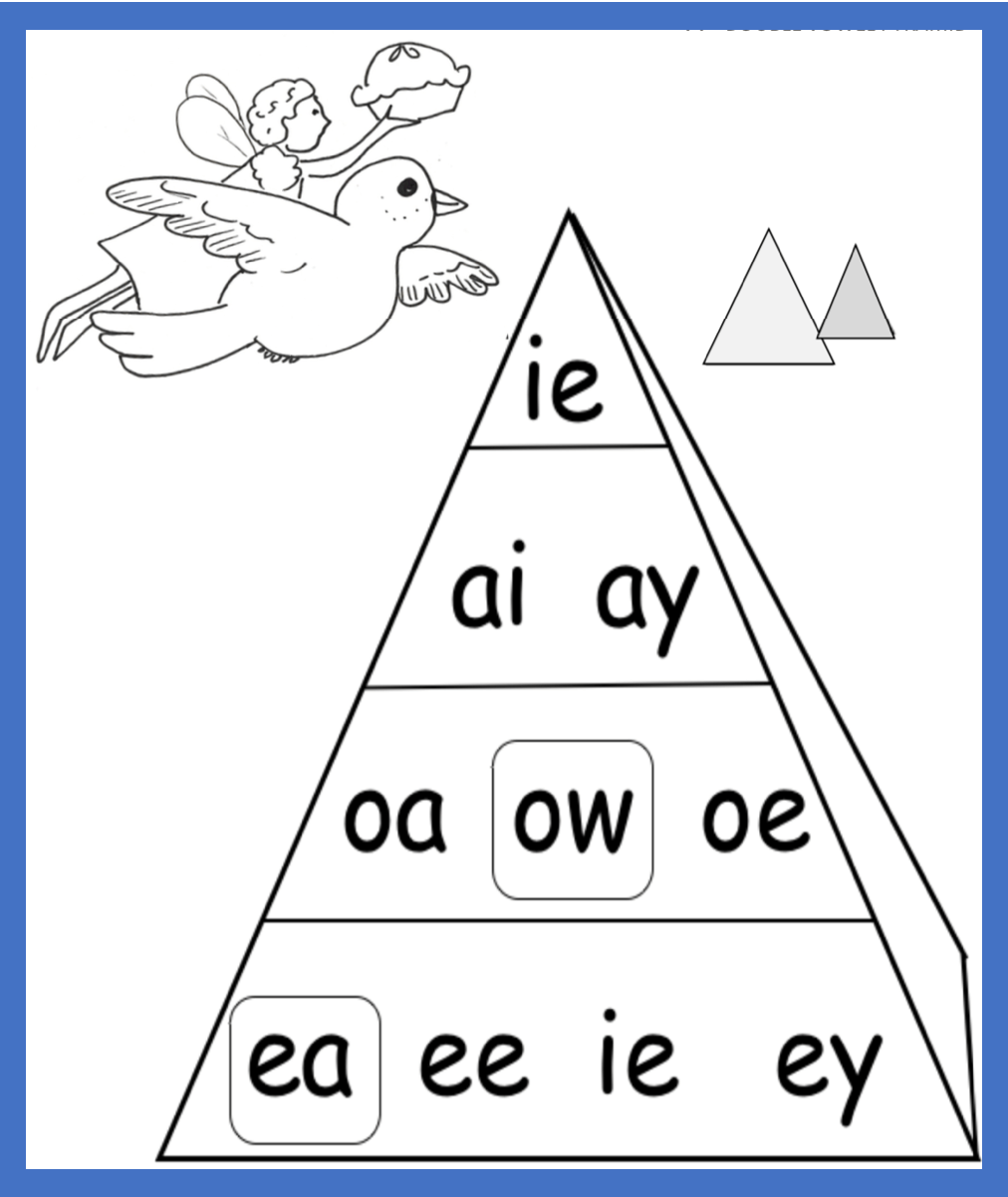 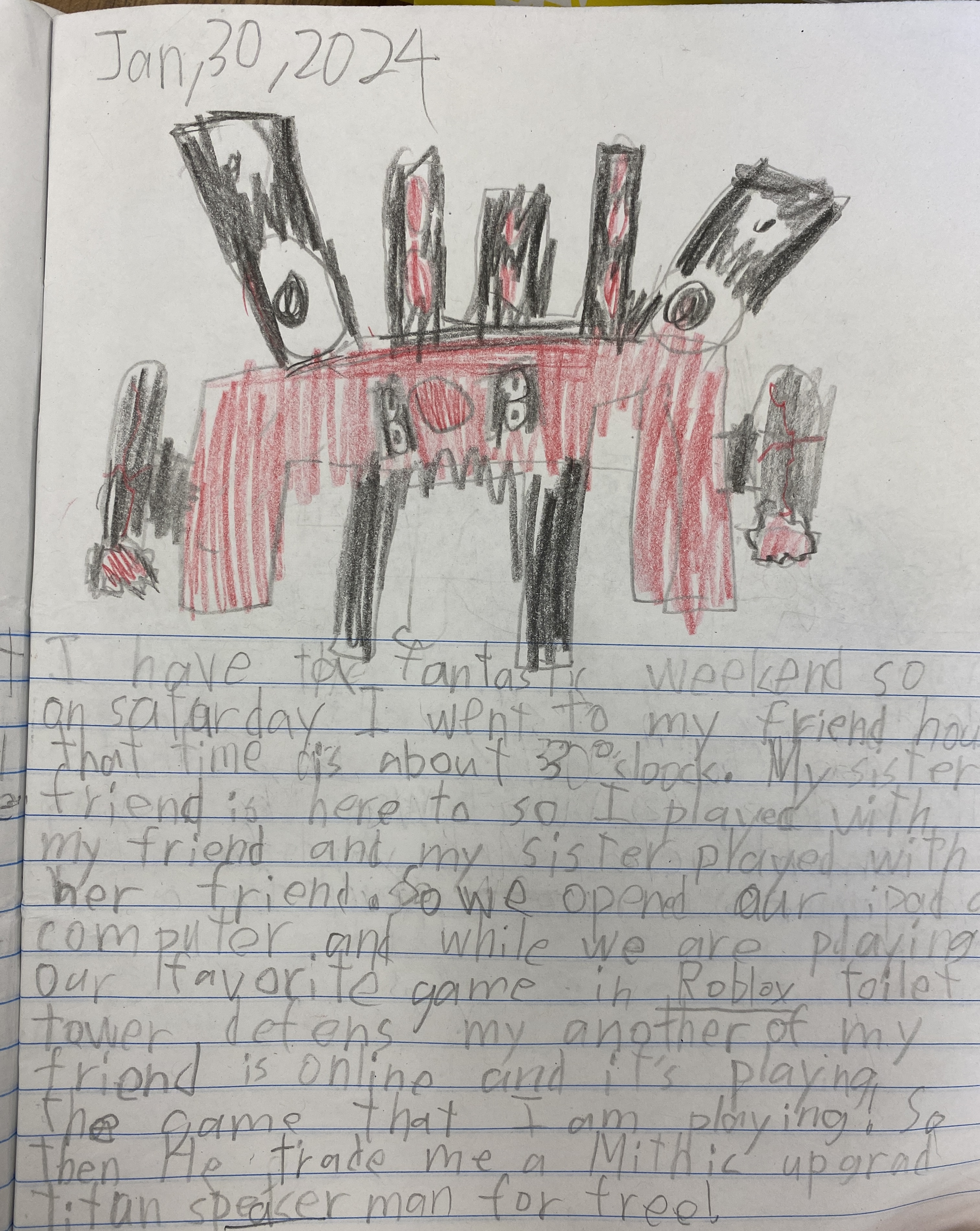 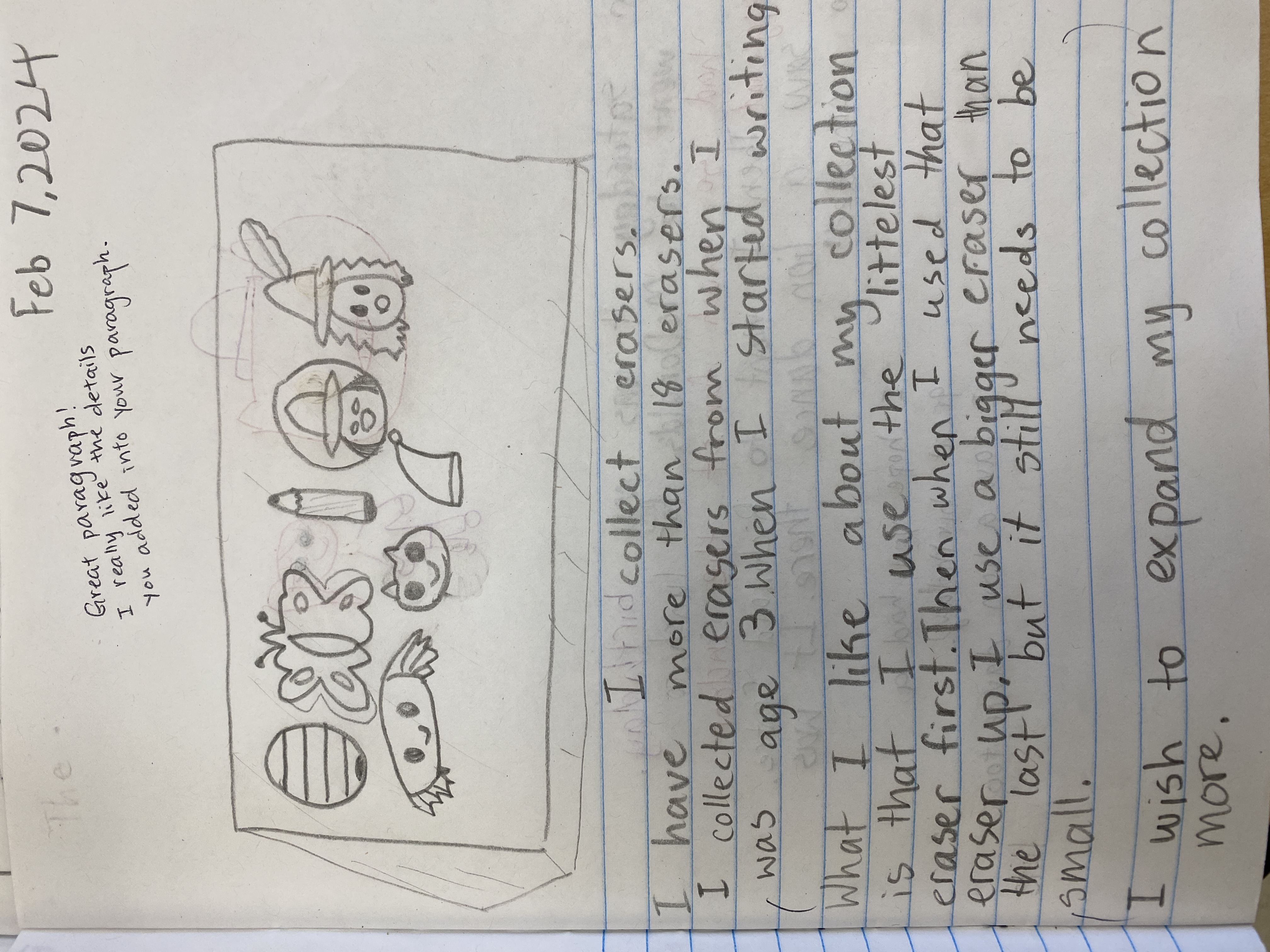 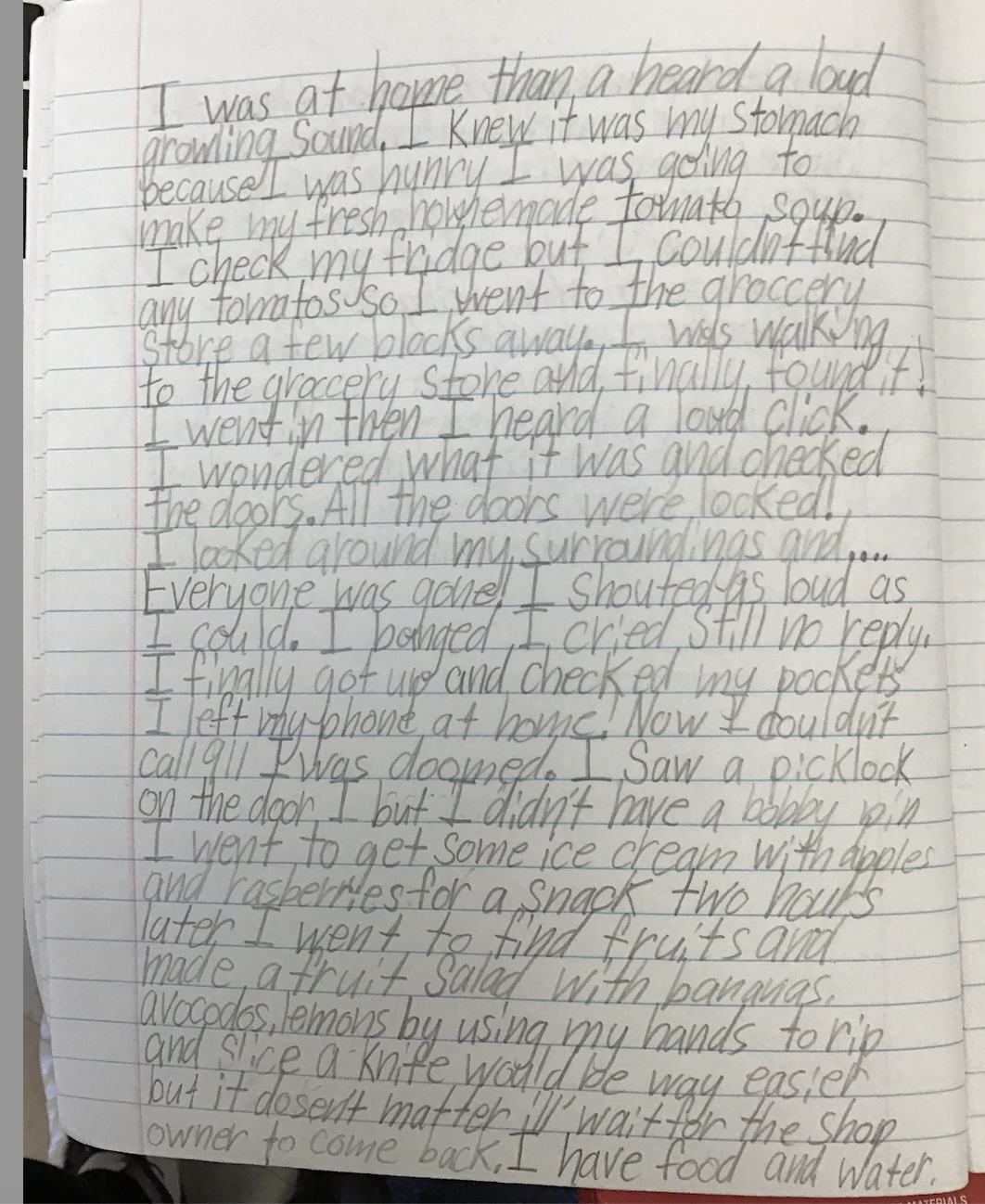